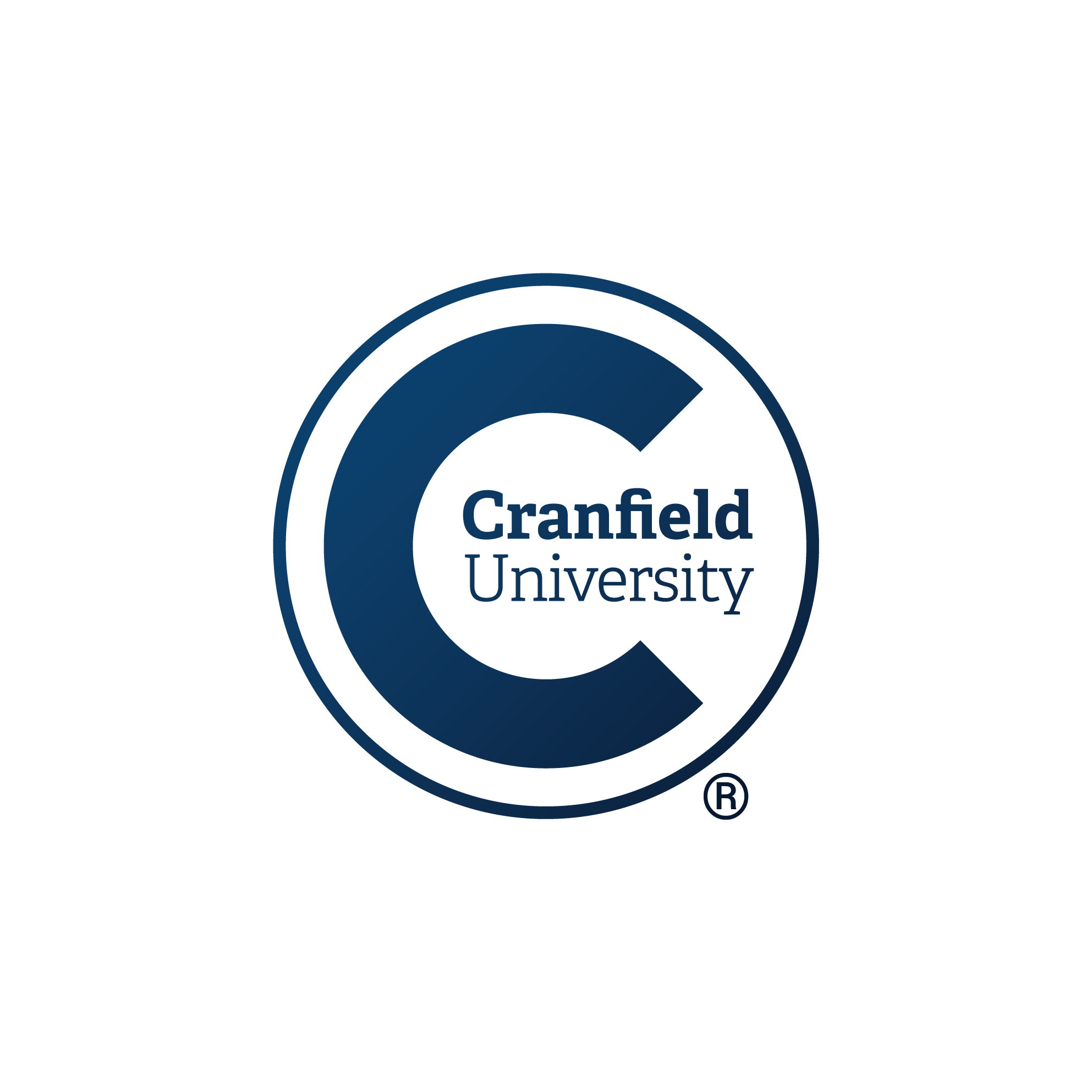 The Drone Innovation Hub
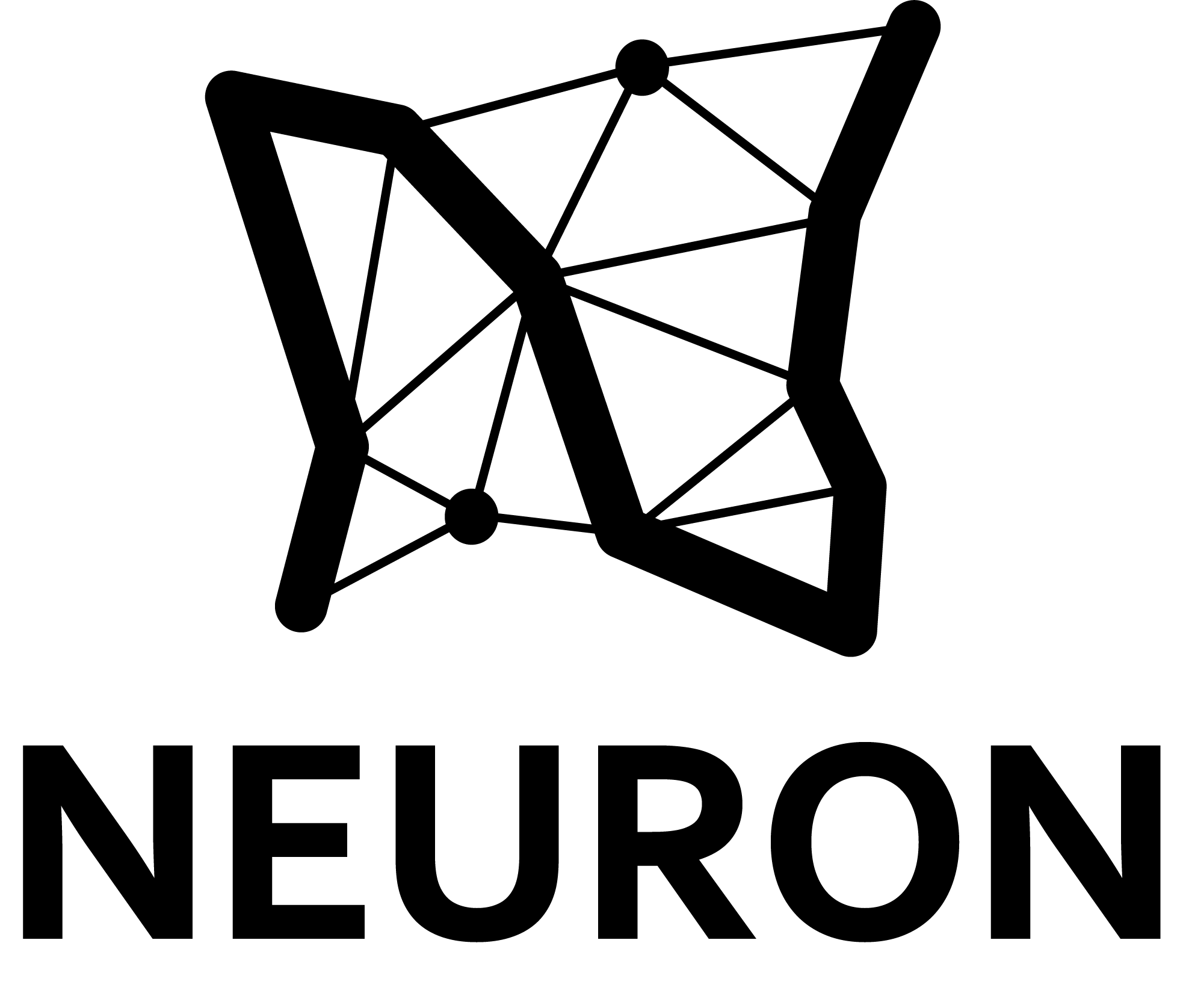 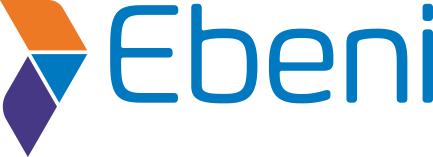 Offered through a partnership between:
Supporting drone innovations within a shared airspace
The Drone Innovation Hub
About the Hub

Our mission is to offer industry a single point to access multiple resources to plan, prototype, test, certify and then launch at scale solutions that will accelerate the development of uncrewed systems and their integration into a shared airspace.

We can offer start-ups, SMEs, manufacturers, operators and integrators the ability to:

Design, develop, test and operate their solution in a sandbox setup, using a real-life airport environment provided by Cranfield
Connect and partner with suitable stakeholders that can add value, unlock opportunities, and improve their product offering
Transition from TRL 1 through to TRL 9 with particular focus on accelerating the transition from TRL 3 to TRL 7
Gain access to office space, workshops and event facilities to help them grow, market and develop

Benefit from our specialist regulatory, engineering, strategy and research expertise and resources
The Drone Innovation Hub offers industry a single point to access multiple resources to plan, prototype, test, certify and then launch at scale solutions that will accelerate the development of uncrewed systems and their integration into a shared airspace
Drone Innovation Hub (cranfield.ac.uk)
2
What we offer: Services & Facilities
Supporting you at the appropriate level in your project and throughout its lifecycle
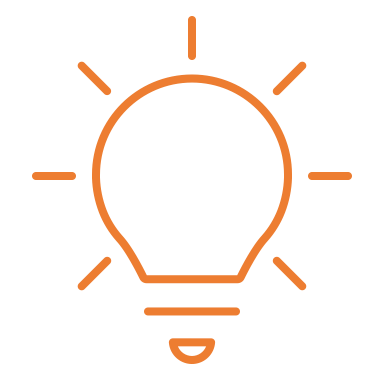 Accelerated Transition from Angel Investment to Venture Capital
Accelerated Transition from TRL 3 to 7
Accelerated Safety/ Airworthiness Process
Facilities & Services
Simulation
Government Grant
Plan
Eagle Lab
Financial & Business Support: Incubation space,
Bettany Centre, Royal Society Entrepreneur in Residence
AIRC/Indoor Flying Test Areas
1


2



3
4
5
6

7



8


9
Seed/Angel Funding
Investor Interaction
Technology Readiness Level
Develop
Technical & Regulatory Support:
Global airport research capabilities, regulatory interface
& technical support
AVIATE +
Airspace & BVLOS Testing
A Round
Test
B Round
Cranfield Airport
Certify
Launch & Scale
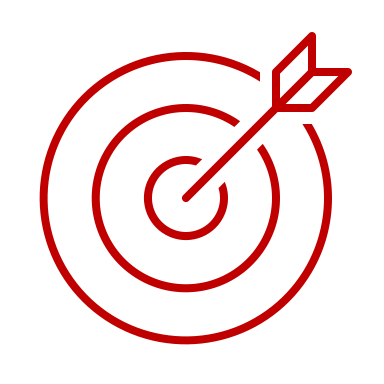 Drone Innovation Hub (cranfield.ac.uk)
3
What we offer: Services & Facilities
Supporting you at the appropriate level in your project and throughout its lifecycle
Business Management
Business Investment
Academic Research and Expertise
Financial & Business Support
Access to services to support project strategy, marketing and management
Support for application to funding, including Cranfield’s investor network
Access to cutting edge research, laboratories, world class expertise and highly skilled graduates
Facilities
Testing
Air Traffic Services
Technical & Regulatory Support
Access to and integrate with our cutting edge air traffic services, unmanned traffic management systems, surveillance and more
Benefit from our airport, specialist airspace strategy, and extensive testing facilities
Access Cranfield’s Eagle Lab, and AVIATE+ facilities for office, event and workshop space, to help your company develop and grow
Drone Innovation Hub (cranfield.ac.uk)
4
What we offer: Level Access
Supporting you at the appropriate level in your project
Supporting you at the appropriate level in your project and throughout its lifecycle
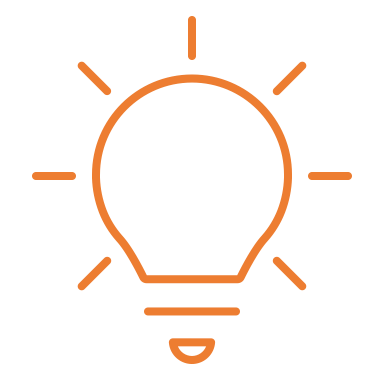 Plan
Develop
Test
Certify
Launch & Scale
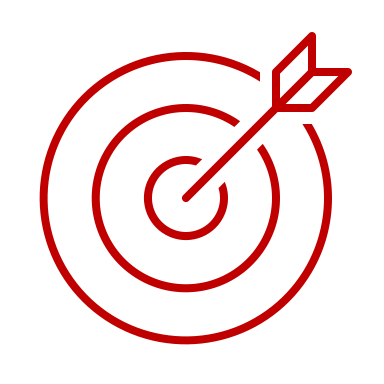 Drone Innovation Hub (cranfield.ac.uk)
5
What we offer: Services
Supporting you at the appropriate level in your project and throughout its lifecycle
Financial & Business Support
Business Support
Business Strategy (All levels)
Consultancy (Levels B & C)
Business support (All levels)
Marketing support (Levels B & C)
Financial Support
Funding Strategy (All levels)
Investment Strategy (All levels)
Technical & Regulatory Support
Research
Academic Research (All levels)
Feasibility studies, e.g. regulatory gap analysis (All levels)
Development Support
Strategy (All levels)
Solutions architecture (Level B)
Software development (Level B)
Simulation (Level B)
Prototyping (All levels)
Assurance
Operational, commercial, technical and environmental assurance (Level C)
Verification (Level C)
Validation (Level C)
Testing (Level C)
Safety and Quality
Safety engineering (Level C)
Ops risk assessments (Level C)
Software assurance (Level C)
Internal audits (Level C)
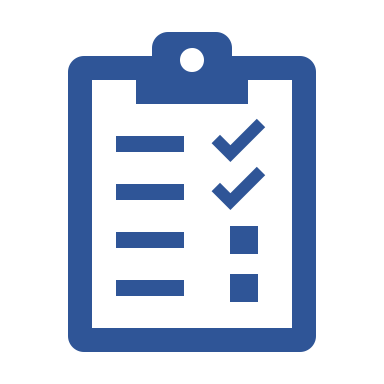 Proven Process and Checklists
Gate Reviews to maintain progress (All Levels)
Connectivity between simulation, indoor testing and certification (All Levels)

Security Management
Security Threat Analysis (Level B)
Security Vulnerability Assessment (Level B)
Security Technical Risk Assessment & Management (Level B)
Security Architecture (Level B)
Security Operating Procedures (Level B)
Crypto Management Plan (Level B)

Regulatory and Advice
Certification (Level C)
Airworthiness (Level C)
Operational safety cases (Level B and C)
Regulatory advice (All levels)
Airspace change proposals (Level C)
Drone Innovation Hub (cranfield.ac.uk)
6
Leading Partners to Support You
About the Hub Partners
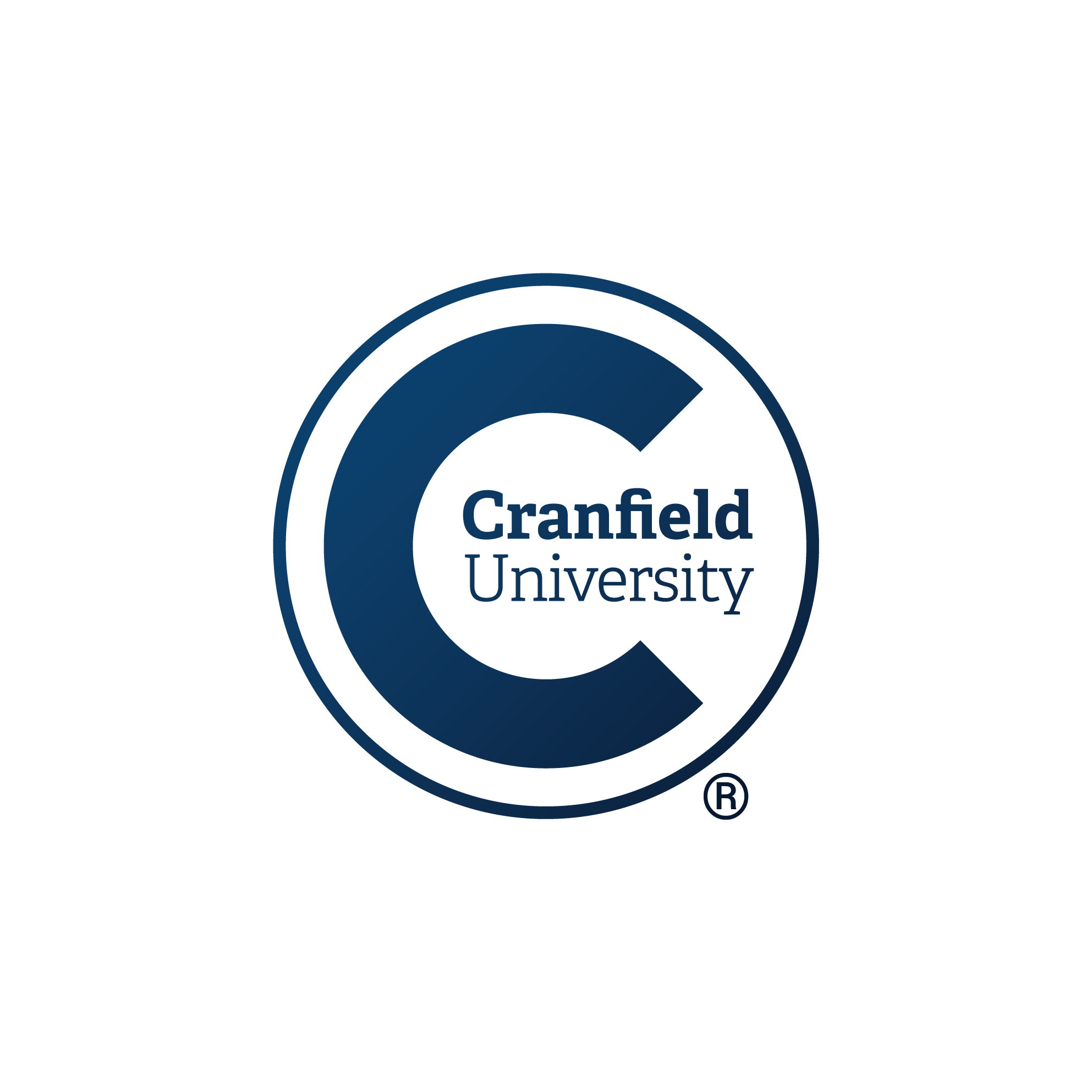 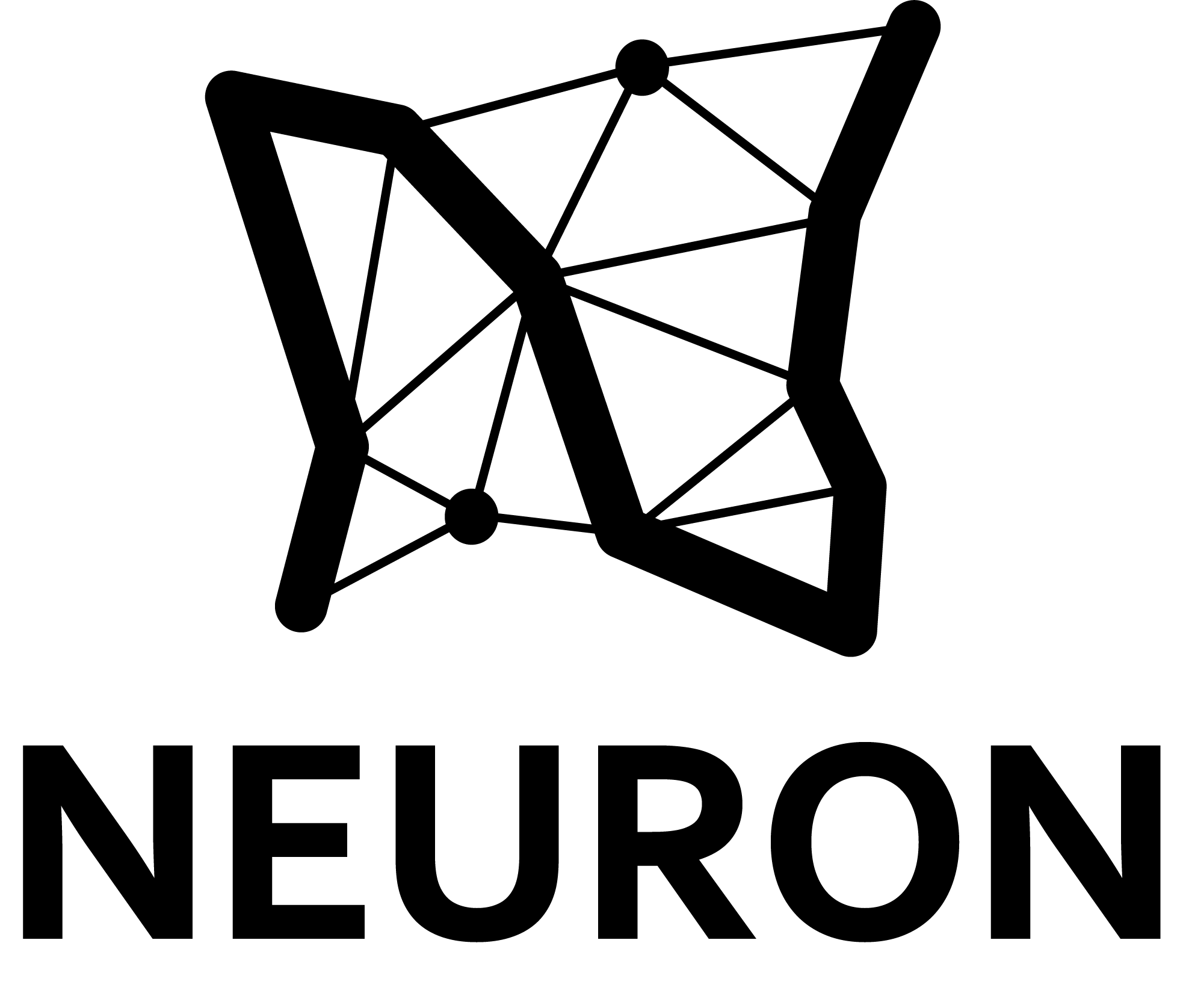 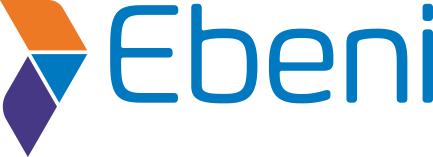 Cranfield University is a leading postgraduate university, providing unrivalled research in aviation and other STEM industry sectors.
Cranfield’s is one of the few universities in the world with its own airport and is at the forefront of aerospace technology. With world-class expertise and facilities along with unrivalled industry partnerships, the University has a global reputation for creating leaders in technology and management.
Ebeni is a Safety Consultancy SME whose core business is the assessment & assurance of safety and mission critical operations,applications and products in the aerospace, defence, and ATM markets. We also provide regulatory and airworthiness support, project and risk management services.
We deliver innovative solutions that assure the safety and security of existing and emerging technologies for operators, suppliers and regulators across a range of sectors.
Neuron Innovations provides a trust layer for future mobility, particularly ensuring the safe separation of aircraft.
We apply our software development and integration expertise, in connecting aircraft tracking sensors to drones, airports and unmanned traffic management systems, to help prevent mid-air collisions from taking place.
With a focus on decentralising automation and mobility with partner organisations in their respective ecosystems we ensure a connected future smart transportation systems, we ensure safe, secure, and fair access to data.
7
Drone Innovation Hub (cranfield.ac.uk)
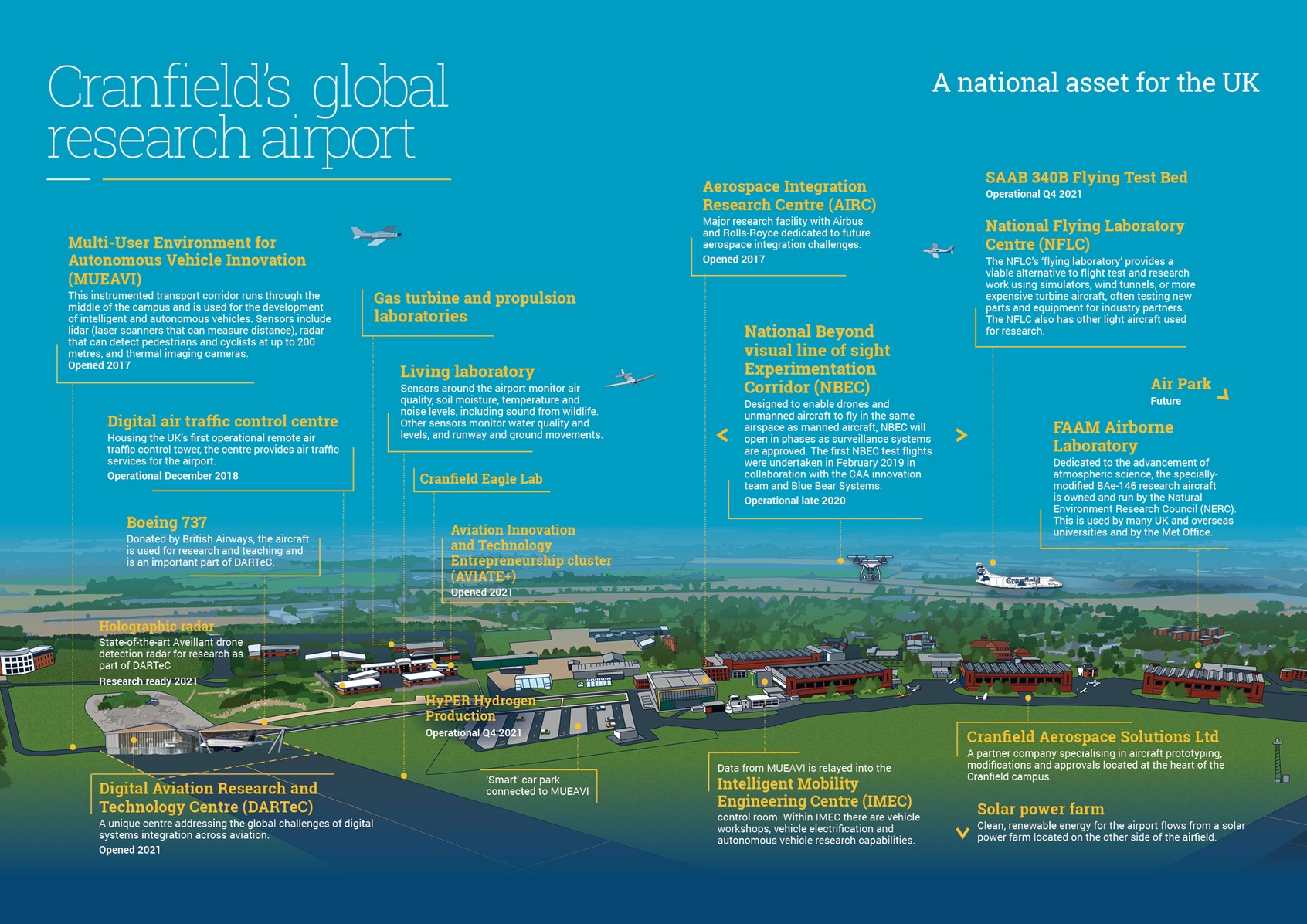 Drone Innovation Hub (cranfield.ac.uk)
8
Contact us for a complimentary one-hour review to discuss your business and technical goals 

droneinnovationhub@cranfield.ac.uk

https://www.cranfield.ac.uk/themes/aerospace/drone-innovation-hub
Drone Innovation Hub (cranfield.ac.uk)
9